Односоставные предложения
Презентация к уроку русского языка 
8 класс

Автор: Касатых Галина Валентиновна, 
учитель русского языка и литературы 
МКОУ «Роговская СОШ» 
Горшеченского района Курской области
ВНИМАНИЕ!      РОЗЫСК!
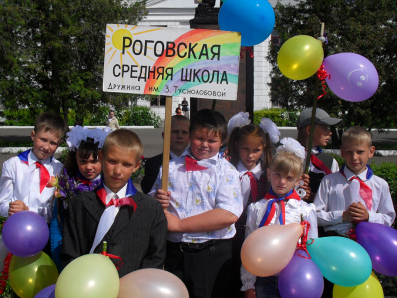 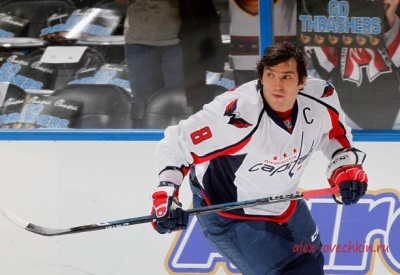 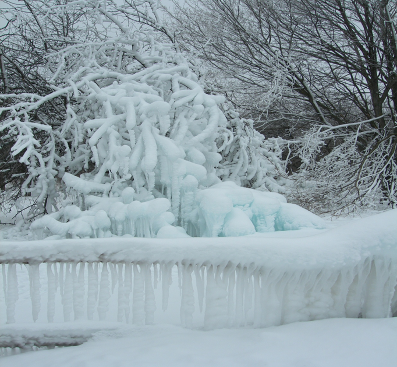 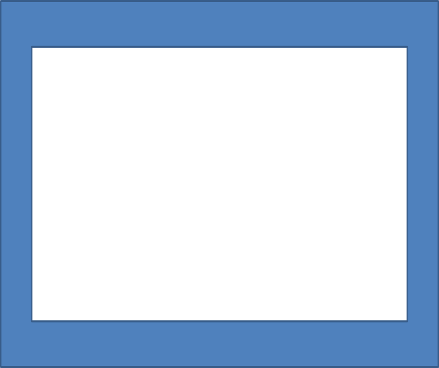 Место для фотографии
Выйду на улицу, гляну на село.
Уходим завтра в море.
Слышишь песню вдали?
Чему смеётесь?
Выбери книгу.
Пойдёмте в сад.
1 лицо, ед.ч, настоящее время. (Я)
   1 лицо, мн.ч. Настоящее время (МЫ)
      2 лицо, ед.ч, настоящее время (ТЫ)
    2 лицо, мн.ч, настоящее время (ВЫ)
        Повелительное наклонение, ед.ч.
       Повелительное наклонение, мн.ч.
Определённо-личные предложения
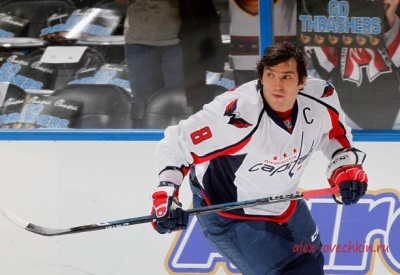 Неопределённо-личные предложения
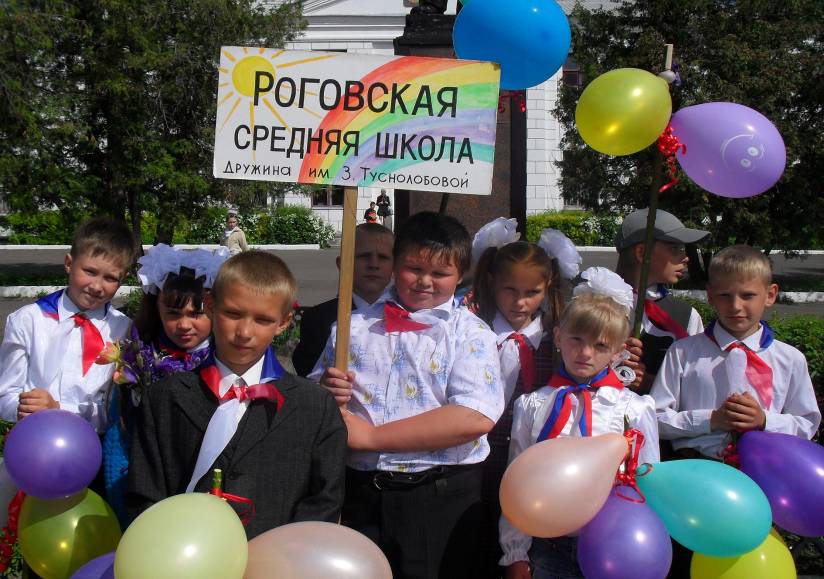 Вас просят к телефону.
По улицам слона водили.
3 лицо, мн.ч, настоящее время (МЫ)
    Мн.ч., прошедшее время (МЫ)
Безличные предложения
Место для фотографии
На дворе вечереет.
     Пахнет черёмухой.
  У меня нет линейки.
   Алёне спать не хотелось.
  В этот час было тихо.
  Вам не видать таких сражений.
Назывные предложения
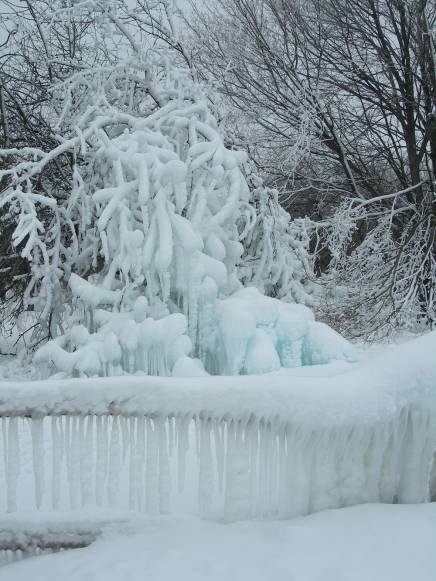 Основные стилистические особенности односоставных предложений

Определённо-личные акцентируют внимание на действии.

2.  Безличные предложения отличаются экспрессивностью т эмоциональностью.
Блиц-опрос

Укажите тип односоставного предложения по форме сказуемого.

Глагол 1-го лица ед. ч.
Глагол 2-го лица ед. ч.
Глагол 3-го лица мн. ч.
Глагол 1-го лица мн. ч.
Ответы на блиц-опрос

Укажите тип односоставного предложения по форме сказуемого.


Определённо-личное предложение.
 Определённо-личное предложение.
 Неопределённо-личное предложение.
 Определённо-личное предложение.
Домашнее задание

Подобрать по 3 примера односоставных предложений из литературных текстов.
Спасибо за работу!